1. Roditeljski sestanek 1. a-razreda
5. 9. 2022

Marjeta Jezernik, Branka Majce, Vesna Nikolić, Kaja Zadnikar
Dnevni red
Vzgojno-izobraževalno delo v oddelku
Vzgojno-izobraževalno delo v JV in OPB 
Predstavitev šole v naravi »Tabor v CŠOD Jurček«
Izvolitev predstavnikov staršev oddelka v Svet staršev
Drugo
Predstavitev NTC delavnic
1. Vzgojno-izobraževalno delo v oddelku
Osnovna šola Vide Pregarc
Bazoviška 1
1000 Ljubljana

ravnatelj: Andrej Kavčič
pomočnica ravnatelja: Branka Majce

www.osvp.si
os-vp.lj@osvp.si
ŠOLSKI ZVONEC
jutranje varstvo: 6.00−8.20 Ivanka Hočevar Istenič, Anita Smole, Karin    
                             Mezek, Petra Bobnar  

pouk: Marjeta Jezernik (razredničarka)
           Branka Majce (MAT, ŠPO, LUM)
           Vesna Nikolić (2. učiteljica v oddelku)
           Tina Pajnik (NIP TJA)
ŠOLSKI KOLEDAR
1. september 2022−31. avgust 2023
dve ocenjevalni obdobji
pouka prost dan – 26. 4. 2023
SODELOVANJE S STARŠI
roditeljski sestanki
5. september 2022
10. januar 2023
9. maj 2023

govorilne ure
mesečne popoldanske: vsak prvi torek v mesecu 16.00–17.30
dopoldanske: ponedeljek, 4. šolska ura (od 11.25 do 12.05)
SODELOVANJE S STARŠI
e-pošta
razredna spletna stran
beležka, publikacija
svet staršev
delavnice
predavanja
nastopi
ŠOLSKA PREHRANA
zajtrk, dopoldanska malica, kosilo, popoldanska malica

zajtrk 0,50 eura
dopoldanska malica 0,90 eura
popoldanska malica 0,80 eura
kosilo 3 evre (Vrtec Zelena Jama) – od 1. do 3. razreda

Diete – zdravniška potrdila
ŠOLSKA PREHRANA
Evidentiranje, prijavljanje in odjavljanje šolske prehrane poteka elektronsko v portalu LO.POLIS, zavihek eRestavracija. 
V začetku šolskega leta prijave uredi šola (glede na prijave, ki so jih učenci oddali v mesecu maju). 
Med šolskim letom v portalu LO.POLIS, zavihek eRestavracija, spremembo odjave ali prijave na šolsko prehrano urejate starši. Uporabniško ime in geslo za dostop do portala boste prejeli po e-pošti.
Izjemoma lahko spremembo odjave ali prijave na šolsko prehrano sporočite po telefonu 01 620 26 80, mobilnem telefonu 051 440 734, pisno ali po e-pošti tajnistvo@osvp.si. 
Odjava prehrane do 9. ure zjutraj velja za naslednji šolski dan (v petek do 9. ure zjutraj za ponedeljek, in tudi v primeru bolezni oz. brez izjem). 
Naročnik bo neodjavljene in neprevzete obroke plačal v celoti. 
Publikacija str. 41, 42, 43
DOKUMENTI:
Vzgojni načrt  
Pravila šolskega reda 
NA ŠOLSKI SPLETNI STRANI (TUDI SPREMEMBE)
OPRAVIČEVANJE ODSOTNOSTI:
najkasneje v 5 delovnih dneh (po prihodu učenca v šolo) opravičilo (ustno, pisno) – vzrok izostanka
starši (izostanki do 5 dni), zdravnik (daljši izostanki)
napovedana daljša odsotnost – 5 delovnih dni pred izostankom*
1. a-razred
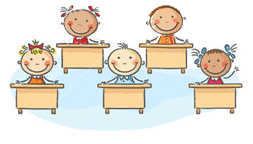 9 dečkov/13 deklic
                                           
                                             skupaj: 22 otrok


                                                                                 podatki – spremembe?
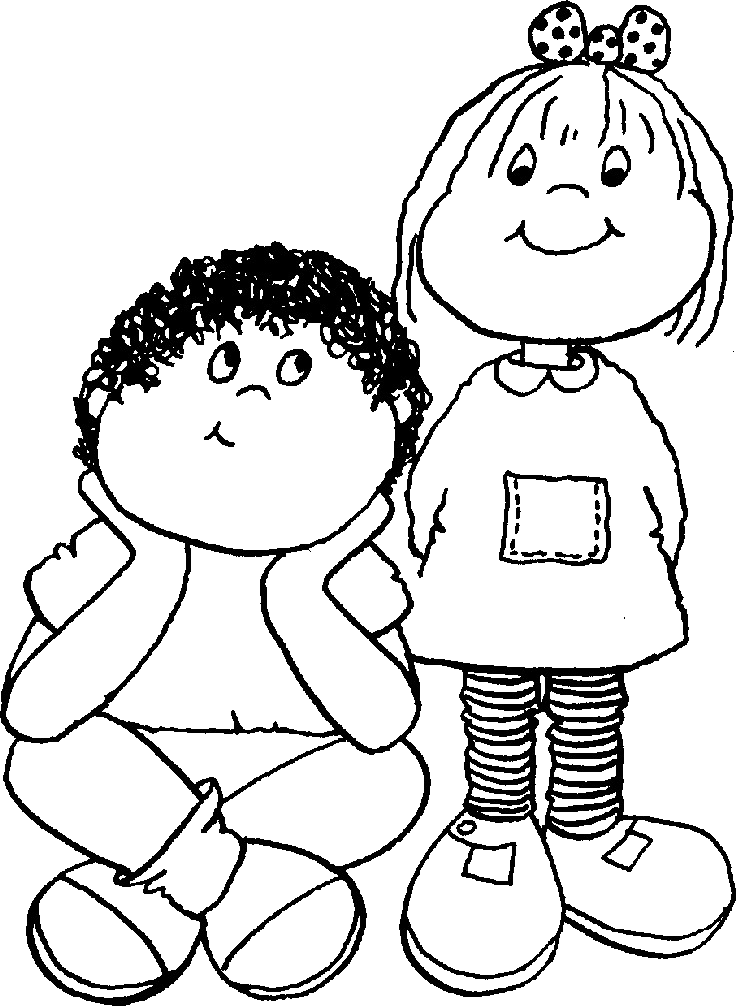 PREDMETNIK V 1. RAZREDU
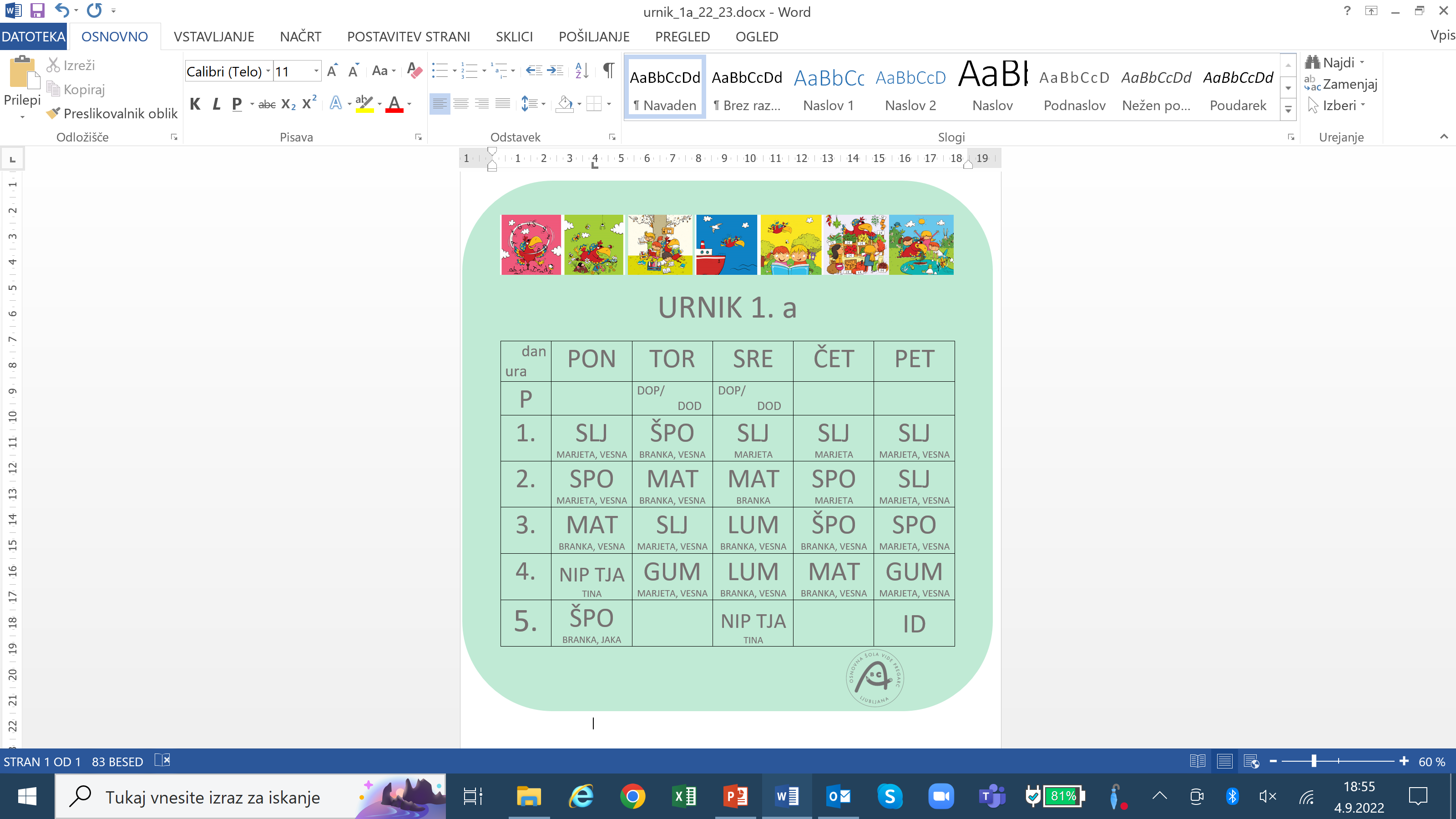 URNIK 1. a-razreda
2. Vzgojno-izobraževalno delo v JV in OPB
JUTRANJE VARSTVO
učilnica 2. a/1. nadstropje od 6.00 do 7.20 (za učence od 1. do 3. razreda) – Ivanka Hočevar Istenič, Karin Mezek
učilnica 1. b/2. nadstropje 7.20 do 8.20 (za učence 1. razreda) – Anita Smole, Petra Bobnar, Karin Mezek
prihod v JV do 8. ure
PODALJŠANO BIVANJE
Kaja Zadnikar
Suzana Rebec (od 15.25 do 16.15)
spremembe glede odhoda učencev domov – pisno sporočilo staršev, obrazec na spletni strani: http://www.osvp.si/ – Dokumenti šole – Obrazci – Sprememba odhoda iz PB
Organizacija dela v podaljšanem bivanju
Od konca pouka do 16.15.

 Dejavnosti v OPB:
sprostitvena dejavnost (SD)
samostojno učenje (SU)
ustvarjalno preživljanje časa (UPČ) in
prehrana (kosilo, popoldanska malica).
STANDARDI ZNANJA, VREDNOTENJE ZNANJA
Pravilnik o preverjanju in ocenjevanju znanja ter napredovanju učencev v devetletni osnovni šoli
opisno ocenjevanje
napoved ocenjevanja
načini P in O
javnost ocenjevanja in vpis ocen
število pisnih ocen v enem tednu
PREVERJANJE IN OCENJEVANJE ZNANJA
SLJ (6 ocen)
jezikovni pouk (govorjenje, poslušanje)
književni pouk
MAT (6 ocen)
števila do 10/20; računanje do 10/20
geometrija, merjenja, logika
SPO (6 ocen) 
različne naravoslovne in družboslovne vsebine
PREVERJANJE IN OCENJEVANJE ZNANJA
GUM (3 ocene)
poznavanje glasbil, igranje, petje, spremljava, ritmične izštevanke
LUM (3 ocene)
Likovna področja: slikanje, kiparstvo, grafika
ŠPO (6 ocen)
atletska abeceda, gimnastična abeceda, plesne igre, NOG in igre
DNEVI DEJAVNOSTI
BRALNA ZNAČKA
BRALNA ZNAČKA
predlagani seznam – na razredni in šolski spletni strani
5 enot
razredničarki, v knjižnici (T. Pajnik), druge oblike motivacije za branje 
branje na deževen dan, branje v nadaljevanjih
uradni začetek 17. 9. 2022
izkaznice za šolsko knjižnico v učilnici
tedenski obiski šolske knjižnice (petek, 1. ura)
EKO BRALNA ZNAČKA
TEKMOVANJA (prijave po e-pošti oz. pove otrok)
Bralna značka (pred poukom, po pouku)
Eko bralna značka
Angleška bralna značka
Logika
Bober
Razvedrilna matematika
Tekmovanje v znanju SLJ za Cankarjevo priznanje – Mehurčki 
Matemček 
Kresnička
Tekmovanje v znanju MAT za Vegovo
Zlati sonček
ZLATI SONČEK
1. razred – Mala zlata medalja – B program
Naloge:
trije izleti,
plavanje (preplava 5 do 10 metrov v poljubni tehniki),
spretnost z žogo
dve ravnotežni nalogi (rolanje – kotalkanje ali kolesarjenje ali smučanje ali drsanje
Vse opravljene naloge – velika modra medalja
priznanje za sodelovanje v programu Zlati sonček
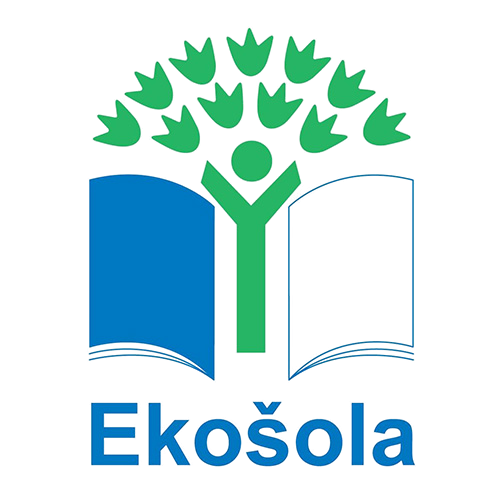 PROJEKTI
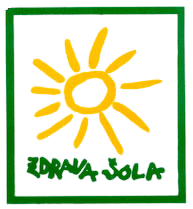 Zdrava šola
Eko šola
Kulturna šola
Srček Bimbam
Teden pisanja z roko
Pasavček
Moj prvi zvezek
Nandetov bralni list (vsak dan berem vsaj 10 minut)
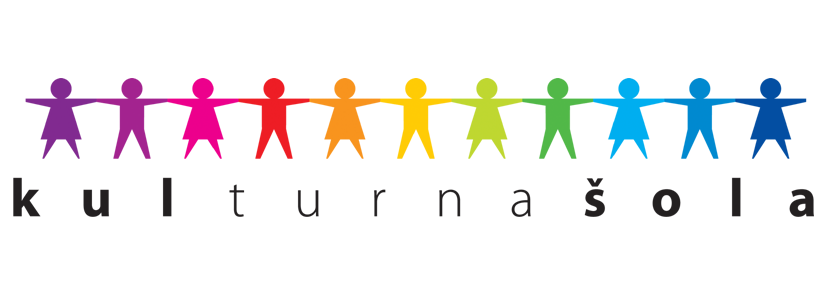 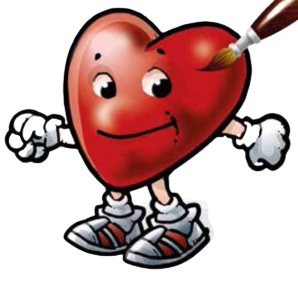 RAZŠIRJENI PROGRAM
Dodatni pouk
Dopolnilni pouk
Interesne dejavnosti 
Šola v naravi
DRUGO
ŠOLSKE POTREBŠČINE
mapa (ravnilo, publikacija, urnik, post listki)
urejena puščica
čista športna oprema
šolski copati
ŠOLSKA TORBA VSAK DAN V ŠOLO IN IZ ŠOLE
zvezki bodo pregledani 

odsotnost otroka – učni listi, možnost reševanja/prepisovanja/dodatne razlage pred poukom, med poukom, po pouk
DRUGO
Prometna ureditev v okolici šole
Šolska spletna stran
http://www.osvp.si/ 
Šolska FB stran
Razredna spletna stran
http://brankamarjeta2b.splet.arnes.si/ 
www.ucimse.com (SLJ, MAT, SPO)
Vizija OŠ Vide Pregarc
Skupaj po poti učenja do uspešnega življenja



Zbiralne akcije odpadnega papirja
Zbiranje odpadnih kartuš in tonerjev – humanitarna organizacija Sonček
COVID ukrepi - preventiva
Faza 1: osnovni higienski ukrepi, prezračevanje, izolacija obolelih, priporočena uporaba zaščitnih mask v okoljih, kjer je tesno skupaj veliko ljudi (šole izvzeli), samotestiranje potencialno obolelih doma
Cilj: zaščititi prebivalstvo in preprečiti porast hudih (težje) potekajočih oblik bolezni

Faza 2: poleg ukrepov iz faze 1 še obvezno samotestiranje vseh vsaj enkrat tedensko doma, intenziviranje čiščenja, sestanki na daljavo, aktivnosti na prostem in ostali preventivni ukrepi po presoji
Cilj: znižanje števila obolelih, težko potekajočih okužb in umrljivosti ter zmanjšanje neugodnega učinka na zdravstveni sistem in zagotavljanje vzdržnosti zdravstva
COVID ukrepi – Odzivanje šole na okužbe
Ob sumu: 
ostane doma oz. v šoli se izolira in odide domov 
testiranje
starši obvestijo šolo o okužbi

Ob okužbi: 
prepoznavanje kontaktov
obveščanje kontaktov (razrednik obvesti starše)
7-dnevno spremljanje otroka doma, ob znakih naj ostane doma in opravi testiranje
4. Izvolitev predstavnikov staršev oddelka v Svet staršev
predstavnik: Tadej Krebs
namestnica: Teja Demić
3. Predstavitev šole v naravi »Tabor v CŠOD Jurček«
TABOR - 1. RAZRED
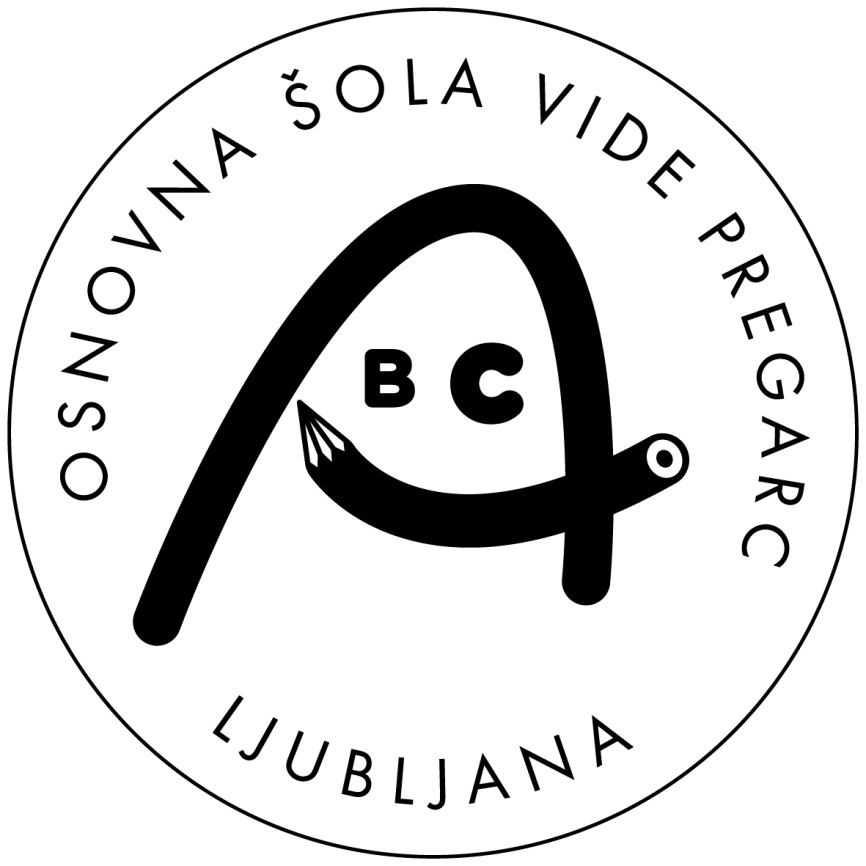 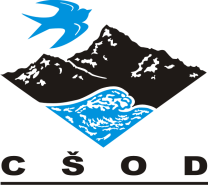 26.–30. septembra 2022
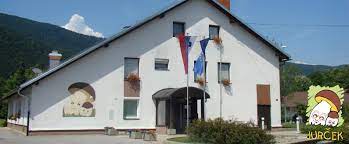 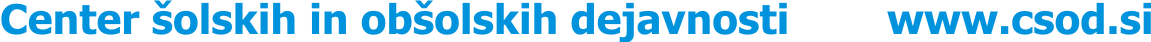 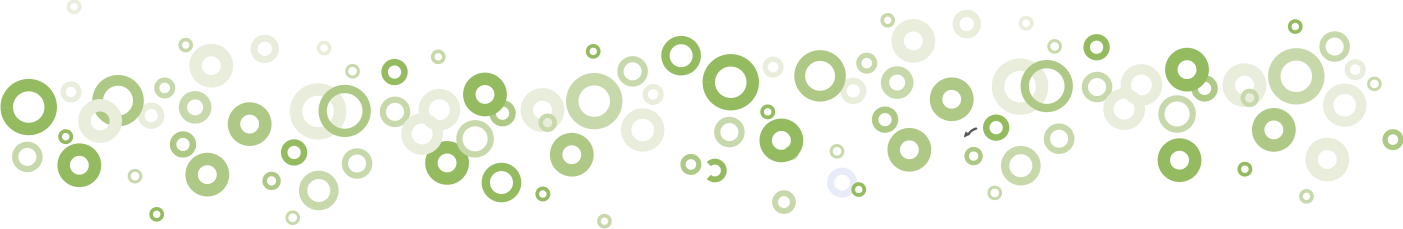 Center šolskih in obšolskih dejavnosti Cesta na stadion 5, 1330 Kočevje
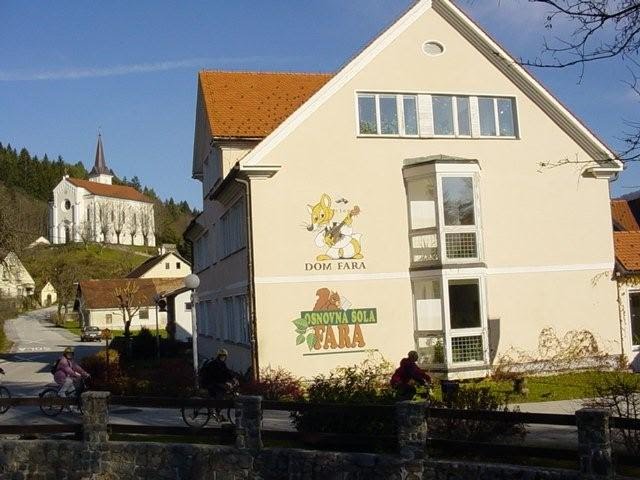 UČITELJICE
Vesna Nikolić
Ivanka Hočevar Istenič
Irena Por
Marijana Jerković
Petra Bobnar

15 učencev/1 spremljevalec
65 učencev
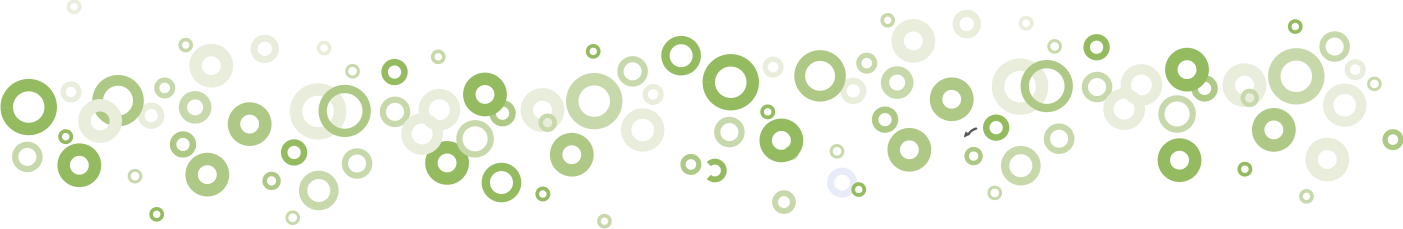 Vsebine in dejavnosti
Izdelki iz papirja in naravnih materialov
Gozdne živali
Bogastvo voda
Iz zelenega v rjavo
Skrivnostni svet kraških jam
Športne igre
Plesne igre
Jesenski pohod
Orientacijski tek



Podrobno v zgibanki
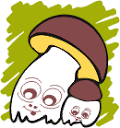 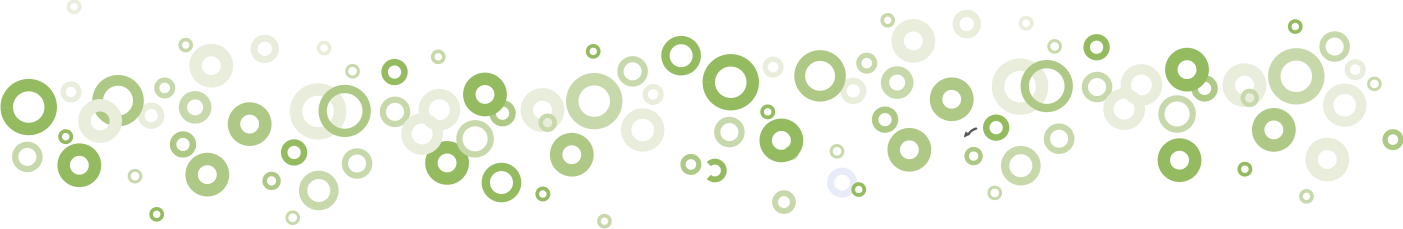 60 učencev – 135,24 €
Posteljnina – 5,3 € (posteljnina: 1 jogi rjuha, 1 prevleka za vzglavnik, 1 prevleka za odejo) 
Plačilo s položnico na obroke ali v enkratnem znesku
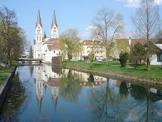 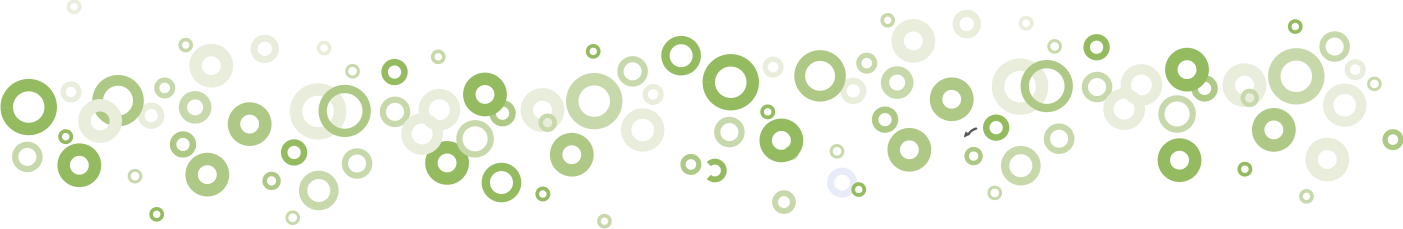 DRUGO
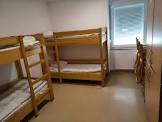 Zgibanko prejmete teden pred odhodom
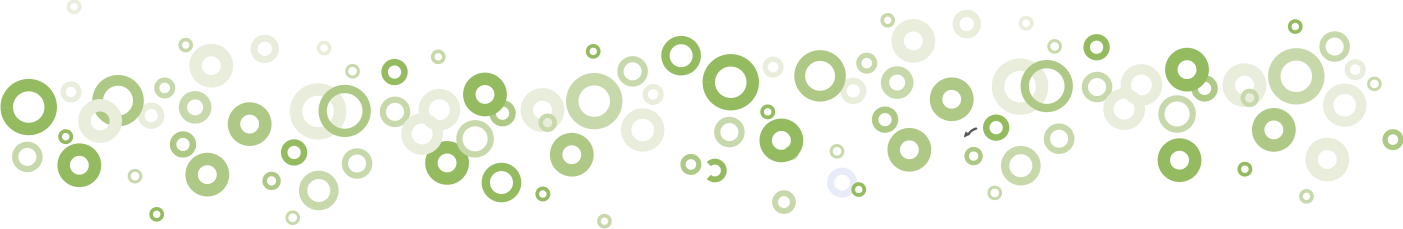 [Speaker Notes: PROSTOR ZA OPOMBE.]
Vprašanja staršev, pripombe, želje
HVALA za vašo pozornost.

Želimo vam prijeten preostanek dneva.